Evaluación Ambiental caracterización de agua contaminada
Área Académica: Licenciatura en Ingeniería Industrial

Profesor(a): Pérez  Sánchez Blasa

Periodo: Julio - diciembre 2015
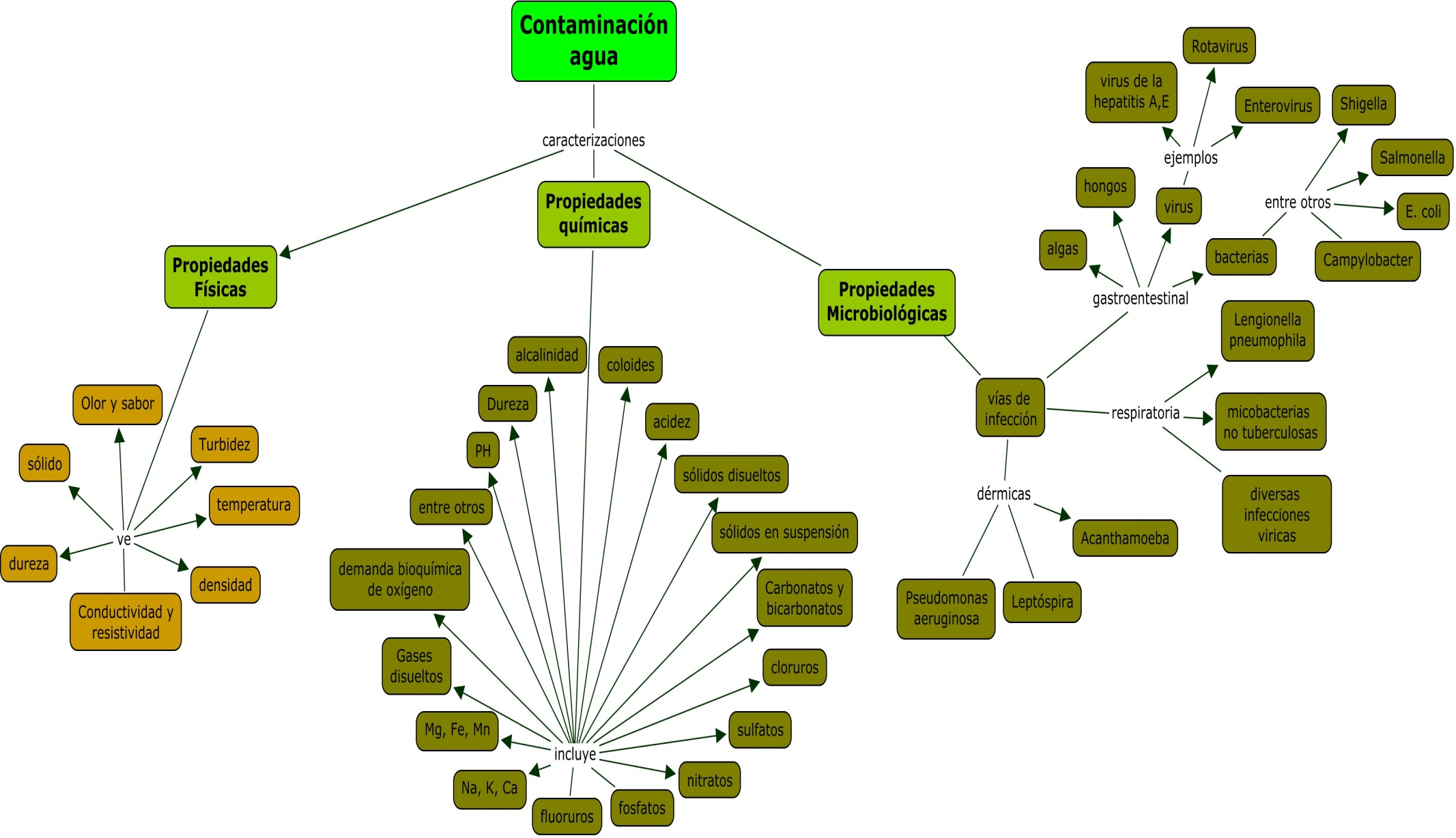